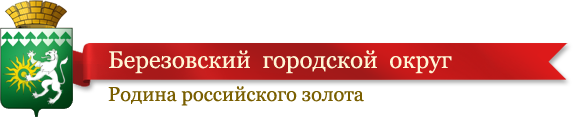 Исполнение бюджета
Березовского городского округа за 2018 год
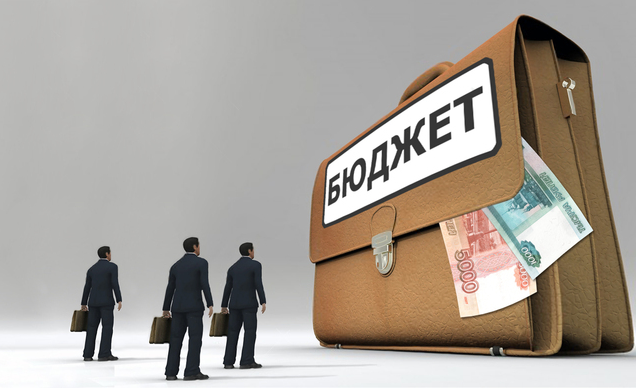 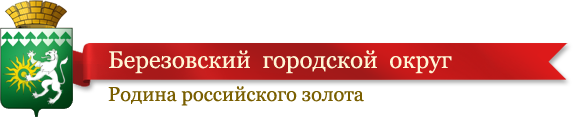 Структура бюджетаБерезовского городского округа, млн. руб.
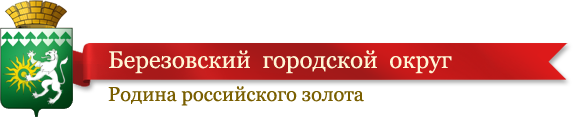 Исполнение доходов по итогам 2018 года, млн. руб.
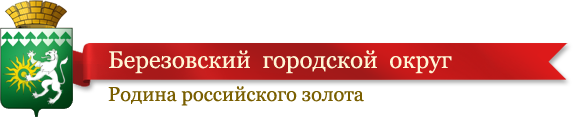 Динамика исполнения, млн. руб.
Структура налоговых доходов 
за 2018 год, млн. руб.
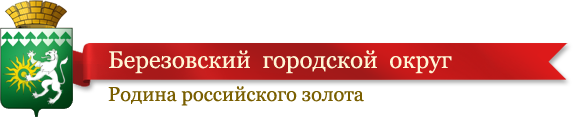 Всего доходов: 723,0 млн. руб.
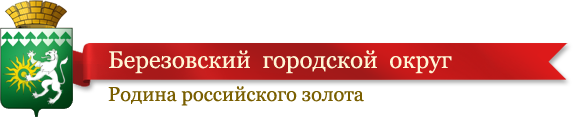 Динамика основных 
налоговых доходов, млн. руб.
Структура неналоговых доходов за 2018 год, млн. руб.
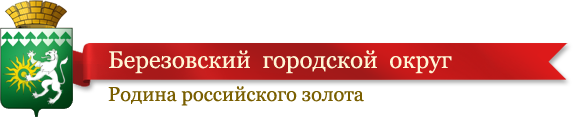 Всего доходов: 282,0 млн. руб.
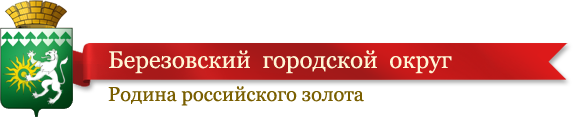 Динамика основных 
неналоговых доходов, млн. руб.
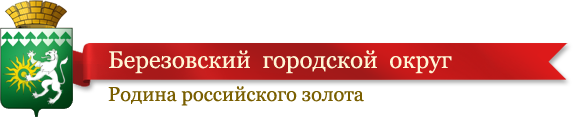 Основные налогоплательщики 2018 года
Исполнение расходов 
за 2018 год, млн. руб.
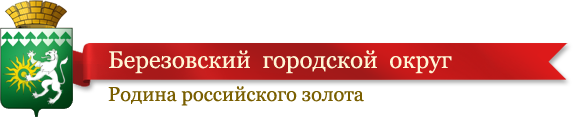 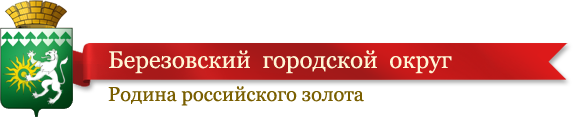 Структура основных расходов бюджета БГО за 2018 год, млн.руб.
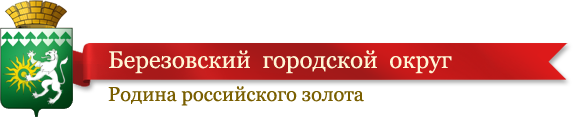 Динамика исполнения расходной части бюджета в функциональном разрезе, млн. руб.
Динамика исполнения бюджета  по 
главным распорядителям 
бюджетных средств, млн.руб.
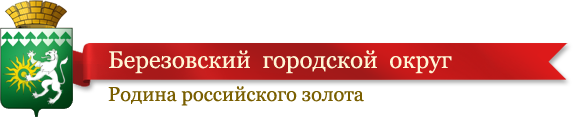 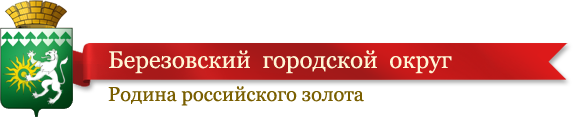 Исполнение бюджета в разрезе муниципальных программ, удельный вес (%)
Администрация БГО, млн.руб.
Муниципальная  программа БГО «Развитие и обеспечение эффективности деятельности администрации БГО до 2020 года».
Исполнено: 760,0 млн. руб. – 88,4%
Исполнение по муниципальной  программе БГО «Развитие и обеспечение эффективности деятельности администрации БГО до 2020 года», удельный вес (%)
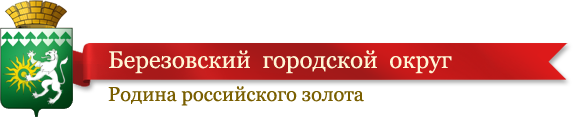 Управление образования БГО, млн. руб.
Муниципальная  программа БГО «Развитие системы образования  БГО до 2020 года».

Исполнено: 1343,3 млн. руб. – 96,9%
Исполнение по муниципальной  программе БГО «Развитие системы образования  БГО до 2020 года», удельный вес (%)
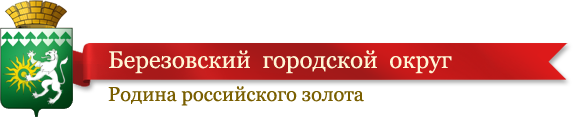 Управление культуры и спорта БГО, млн. руб.
Муниципальная программа БГО «Развитие культуры, физической культуры и спорта и работы с молодежью в БГО до 2020 года».

Исполнено: 283,3 млн. руб. – 94,1%
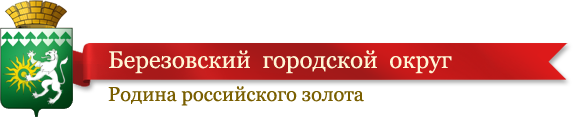 Исполнение по муниципальной программе БГО «Развитие культуры, физической культуры и спорта и работы с молодежью в БГО до 2020 года», удельный вес (%)
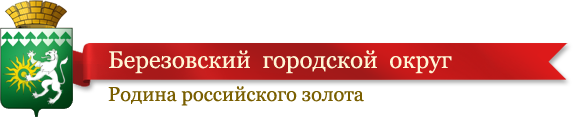 Комитет по управлению имуществом БГО, млн. руб.
Муниципальная программа БГО «Управление муниципальной собственностью и земельными ресурсами БГО до 2020 года».
Исполнено: 9,7 млн. руб. – 94,5%
Исполнение по муниципальной программе БГО «Управление муниципальной собственностью и земельными ресурсами БГО до 2020 года», удельный вес (%)
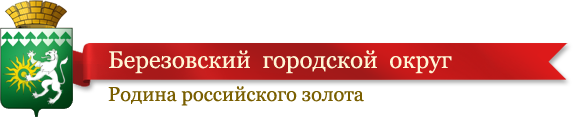 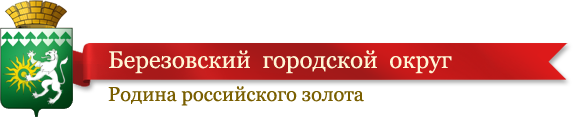 Управление финансов БГО, млн. руб.
Муниципальная программа  БГО «Управление муниципальными финансами БГО до 2020 года».

Исполнено: 11,2 млн. руб. – 99,7%
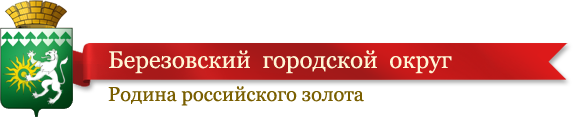 Исполнение по муниципальной программе БГО 
«Управление муниципальными финансами БГО 
до 2020 года», удельный вес (%)
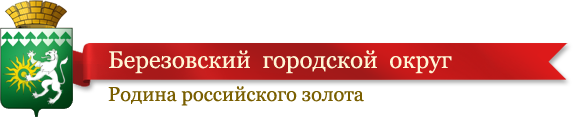 Структура непрограммных направлений расходов,
 удельный вес (%)
Исполнено: 31,0 млн. руб. – 71,4%
Исполнение расходов за 2018 год 2438,5 млн.руб.
 в том числе по городу 1945,4 млн.руб. по поселкам 493,1 млн.руб.
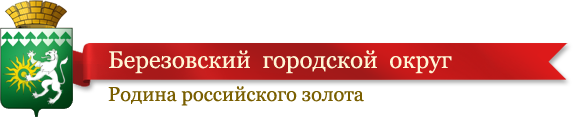 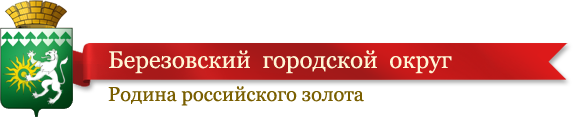 Муниципальный долг БГО (млн.руб.)

На 01.01.2018г. – 49,9		На 01.01.2019 – 49,9